河川輸送基地（船着場）位置図（令和５年１２月現在）
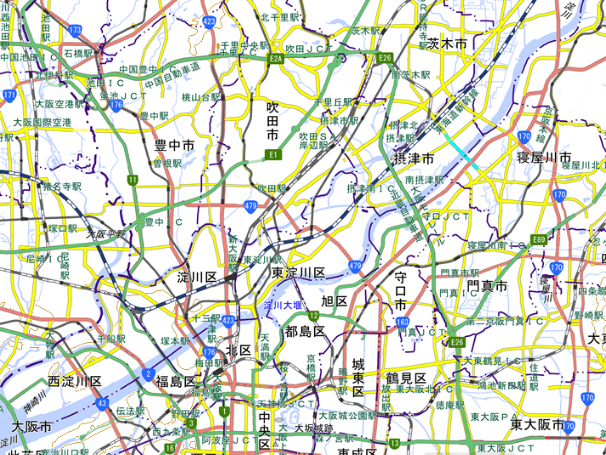 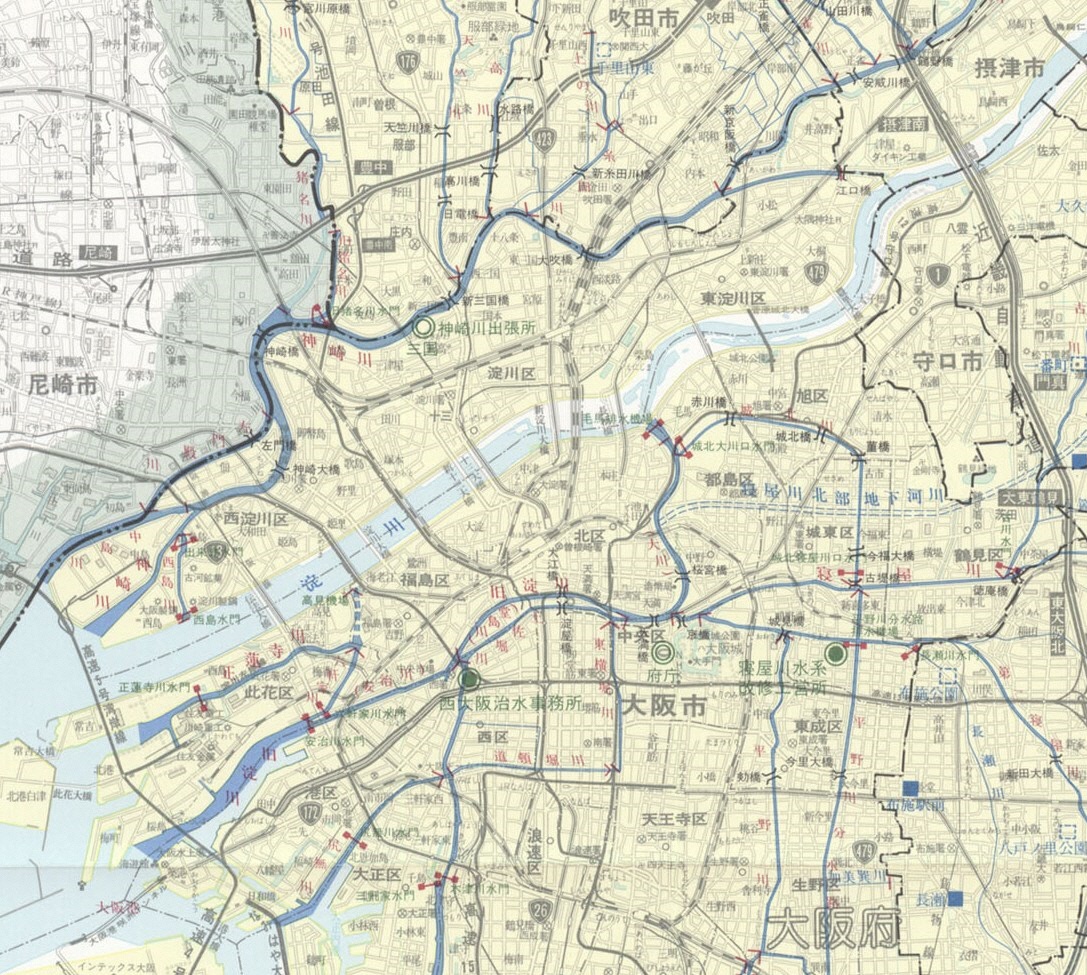 淀川　緊急用船着場
大川、神崎川等　防災船着場
大塚 緊急用船着場
枚方 緊急用
船着場
高浜 防災船着場
榎木 防災船着場
鳥飼 緊急用船着場
点野 緊急用船着場
三国 防災船着場
西大宮橋 船着場
佐太 緊急用船着場
中菫橋 船着場
佃 防災船着場
柴島 緊急用船着場
今福大橋船着場
堂島浜船着場
福島港（ほたるまち港）
ローズポート
毛馬 緊急用船着場
八軒家浜 船着場
西島 防災船着場
新北野 緊急用船着場
大阪国際会議場前港
（仮称）大阪城船着場
大阪市中央卸売市場前港
本町橋 船着場
太左衛門橋 船着場
海老江 緊急用船着場
大阪ドーム千代崎港
凡　例
● 近畿地方整備局 所管施設
日本橋 船着場
大阪ドーム岩崎港
湊町 船着場
凡　例
□　大阪府 所管施設
▲　大阪市 所管施設